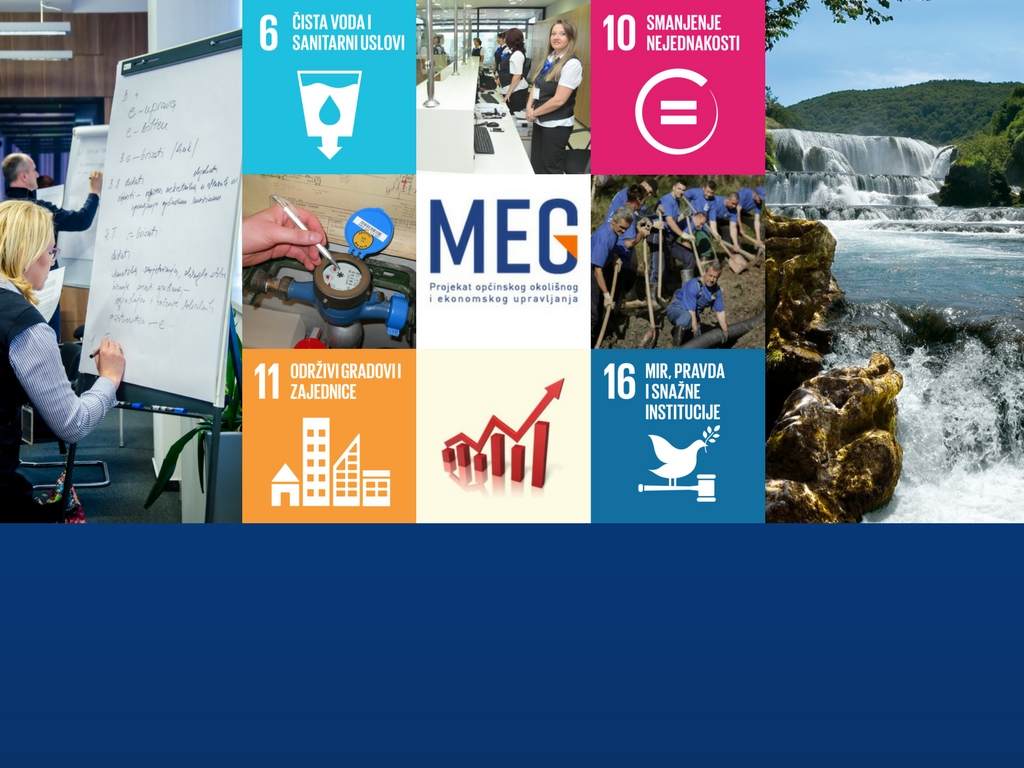 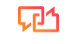 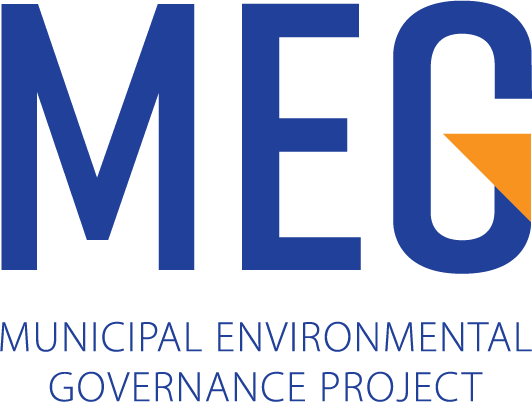 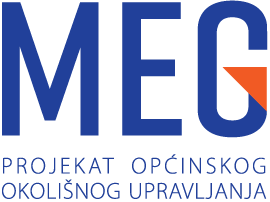 Vrsta i način proračuna cijene vodnih usluga
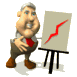 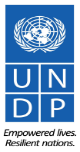 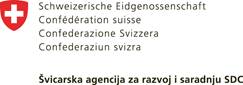 TARIFNA STRUKTURA I NAČIN PRORAČUNA CIJENE
model jedinstvene jedinične cijene po m3 vode sa plaćanjem prema potrošenoj količini sa pretplatom
cijena po m3 dugoročno ista za sve kategorije potrošača
Fiksni dio cijene u funkciji efikasnog mjerenja, pokriva troškove održavanja vodomjera (potrošačkih, zonskih i na izvorištu), te eventualno i dio troška amortizacije ili drugih fiksnih troškova
Fiksni dio cijene (i) = TZV(i)/Mjes(i) + Post (i) x SumZon
Jedinična cijena vode po m3 - svi procijenjeni (direktni i indirektni) troškovi se podijele sa predviđenom potrošnjom 
naknadno dijeljenje dobivene cijene vode po m3 sa postotkom koji označava ciljanu stopu naplate , ne manju od 95%
2
TARIFNA STRUKTURA I NAČIN PRORAČUNA CIJENE
Uključuju redovne operativne troškove, pune troškove amortizacije na sva stalna sredstva, eventualno troškove kapitalnih investicija
Prihode ostvarene po ovom osnovu knjižiti na različita konta, koristiti za namijenjene svrhe
Prihodi ostvareni po osnovu dijela cijene koji se odnosi  na amortizaciju se troše isključivo na način određen planom
Plan OBAVEZNO uključuje i program smanjenja neprihodovane vode te redovne zamjene elemenata infrastrukturnog sistema

Jedinična cijena po m3 = Predviđeni troškovi djelatnosti (u KM) / Predviđena fakturirana količina vode (u m3) x (1/Napl)
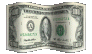 3
POTREBNI PODACI ZA PRIMJENU METODOLOGIJE IZ POSLOVNOG PLANA
Profil vodomjera i broj takvih vodomjera korisnika usluga
Profil vodomjera i broj takvih zonskih (potrebnih) vodomjera
Stvarni trošak zamjene za svaki takav vodomjer (ne cijena, već trošak)
Razdvojeno za svaku od tri vrste vodnih usluga procjene ( jedna ili tri godine ) za:
materijalne troškove
troškove plaća i ostalih primanja zaposlenih i drugih fizičkih lica
troškove proizvodnih usluga
amortizaciju i troškove rezerviranja
nematerijalne troškove
financijske rashode (tečajne razlike i kamate na kredite kojima se financira sanacija, rekonstrukcija i izgradnja/nabavka infrastrukture)
4
POTREBNI PODACI ZA PRIMJENU METODOLOGIJE IZ POSLOVNOG PLANA
Očekivano fakturiranje vode u m3 u narednoj godini
Očekivani postotak naplate u % u narednoj godini
Računa se prosječna cijena za sve korisnike usluga
U prelazznom periodu moguće različite cijene za:
domaćinstva	
Institucije
Privreda
Kasnije se očekuju izjednačavanja cijena za sve korisnike
U nastavku vidjeti primjer XLS modela sa virtualnim podacima, isti model koristiti za vježbu sa vlastitim podacima
VAŽNO: Izbjeći dvostruki obračun istih troškova (double counting)
5
Vrsta i način proračuna cijene vodnih usluga
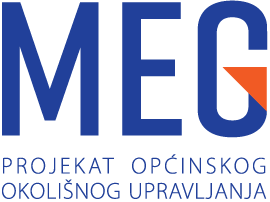 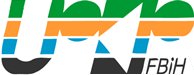 Pitanja?
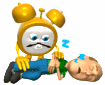